Para hacer ahora
1)  Nosotros (ir) ______________ a la clase de historia.
2)  Ella (estar) ______________ en la casa.
3)  Mis amigos (cantar) ___________ en el carro.
4)  Yo (ser) _________________ muy ambiciosa.
5)  Tú (ir) _____________ a la tienda.
Hoy es el 25 de febrero.
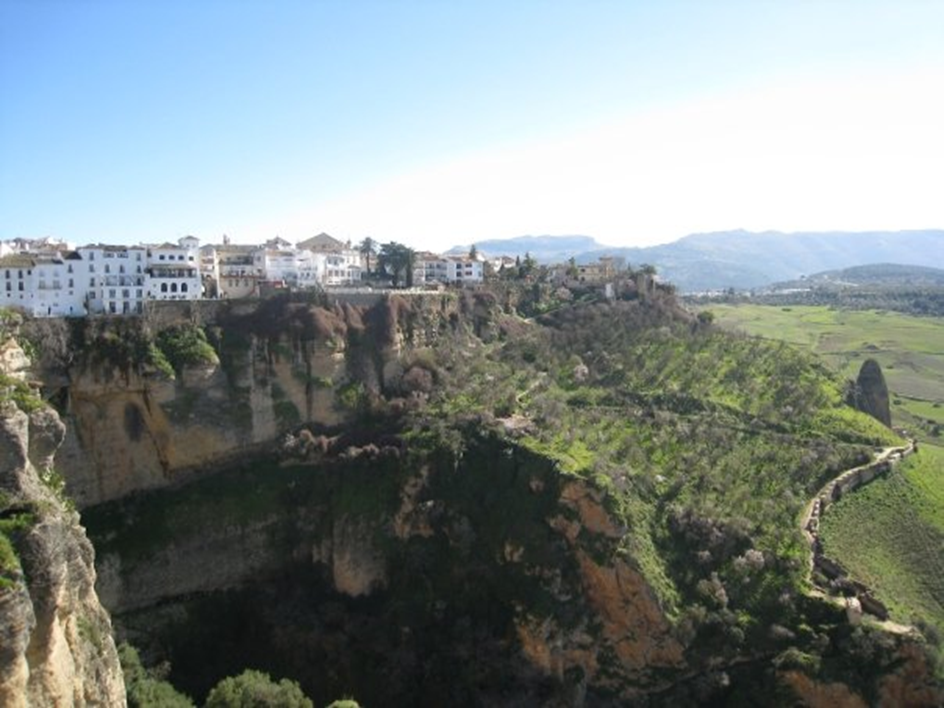 La cita del día
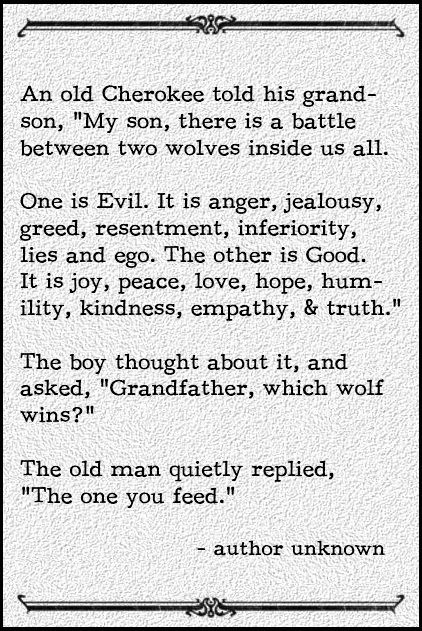 El objetivo
We are learning to:
Describe how students arrive to school
Describe when students arrive to school
Un repaso
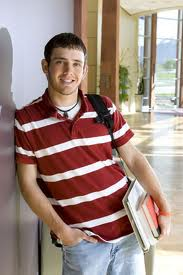 El alumno

La alumna

La escuela primaria

La escuela secundaria 

La universidad
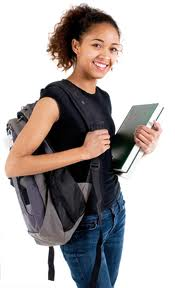 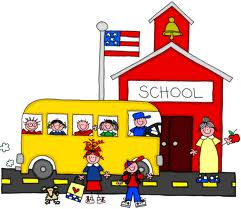 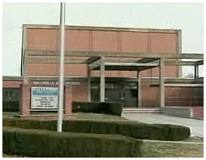 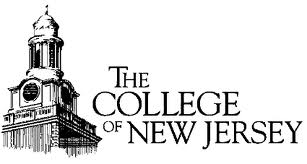 ¡A la escuela!
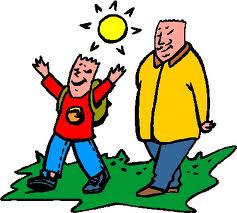 A pie


En carro, en coche 


En el bus escolar
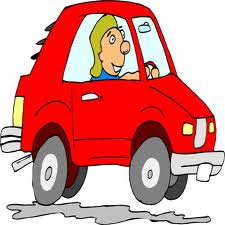 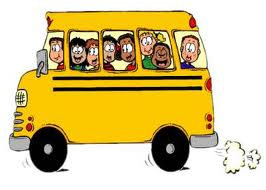 Oraciones completas
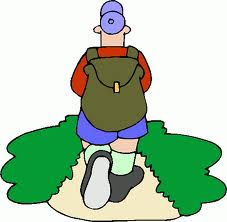 Yo voy a la escuela a pie.


Yo voy a la escuela en carro.


Yo voy a la escuela en el bus escolar.
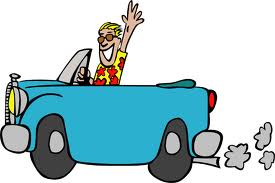 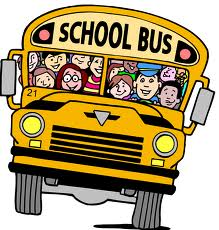 Más práctica
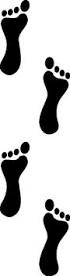 1) Ella

2) Nosotros

3) El profesor

4)  Los alumnos

5)  Vosotros
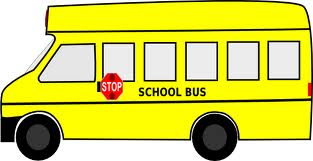 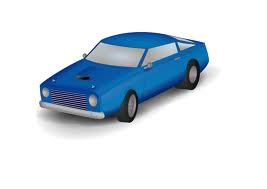 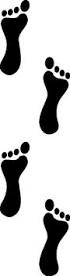 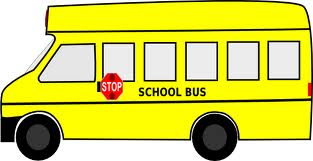 Un repaso La hora
On the hour


From the hour to the half hour


From the half hour to the hour
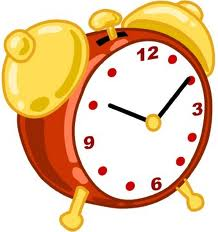 La hora
A eso de las = around
En punto = on the dot

Yo voy a la escuela a eso de las siete.

Ellas van a la escuela a las ocho menos cuarto en punto.

Yo voy a la escuela a las nueve y media.

Nosotros vamos a la escuela a las doce.
Más práctica
1) The male student goes to school around 6:30.

2)  The female teacher goes to school at 7:00 on the dot.

3)  They go to school around 7:25.

4)  We go to school at 9:00.

5)  I go to school at 11:05 on the dot.